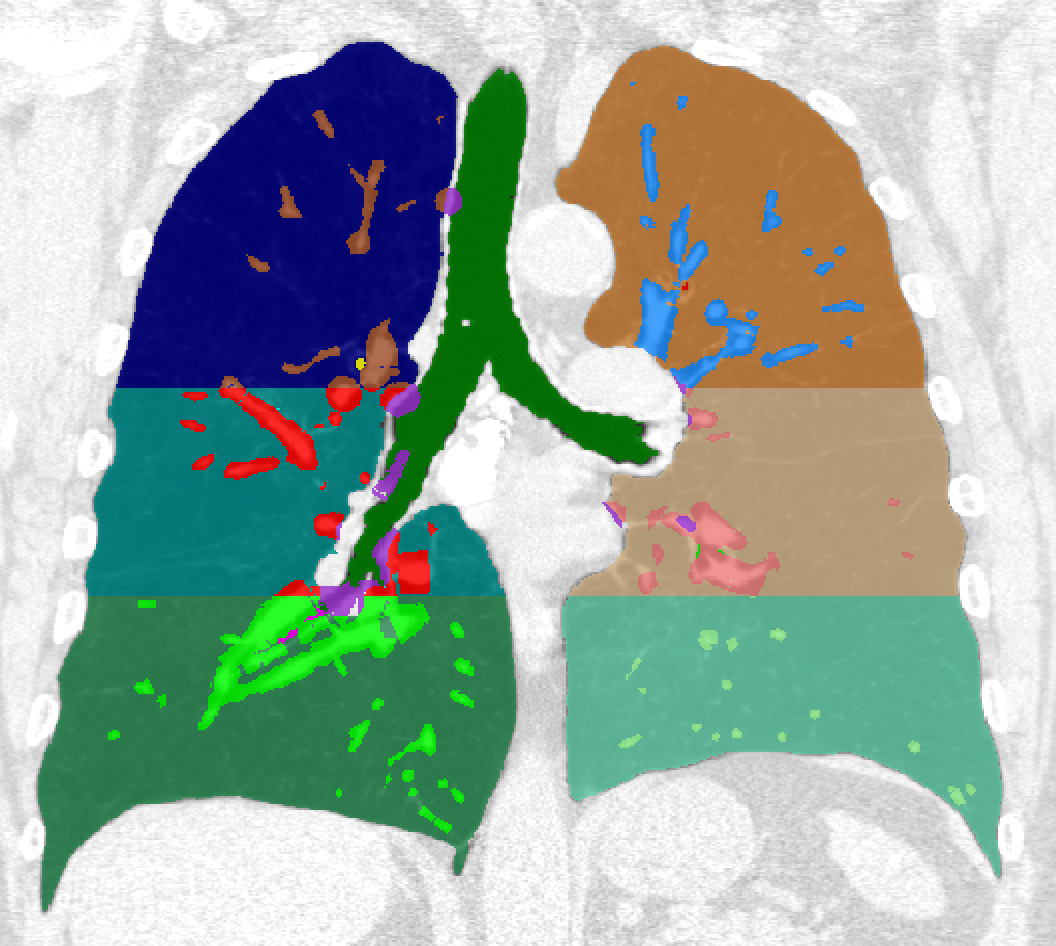 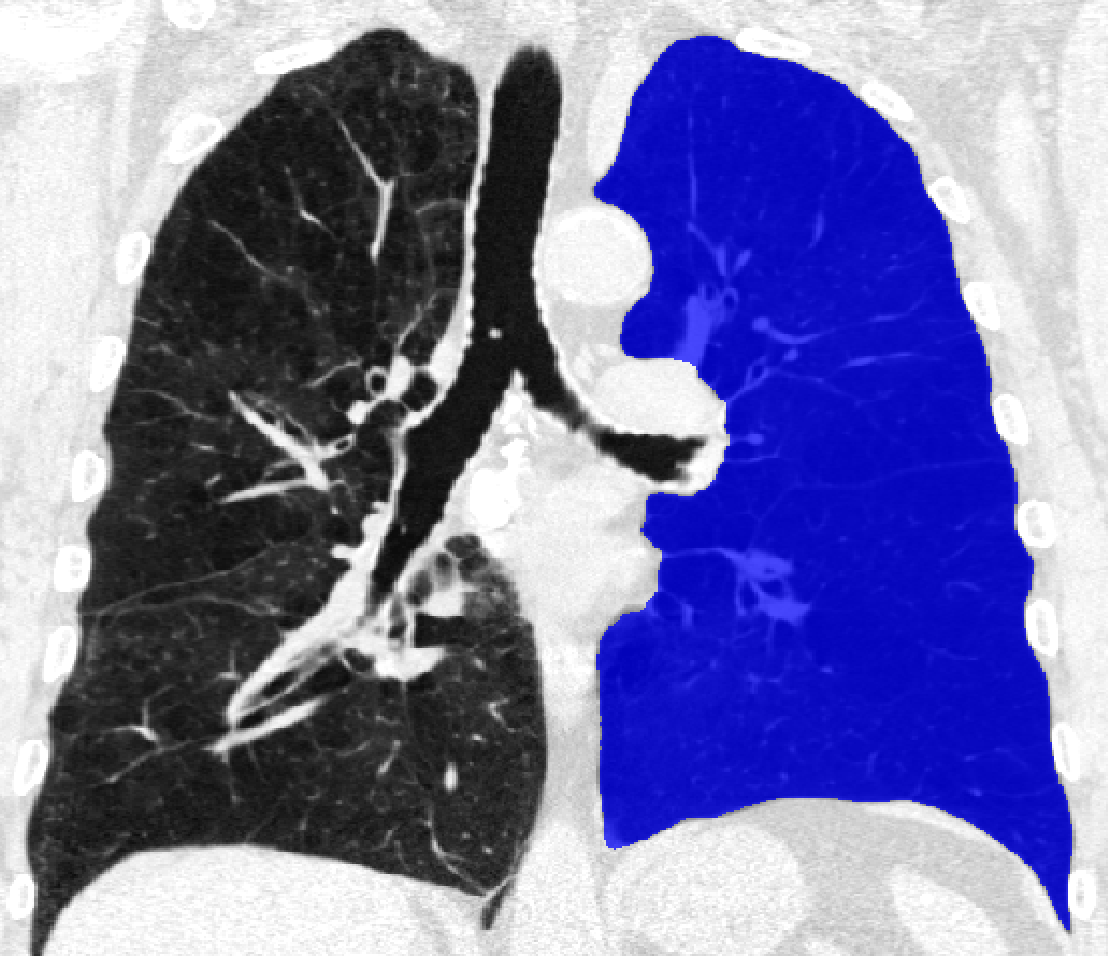 ~/CommandLineTools/GeneratePartialLungLabelMap
~/CommandLineTools/ExtractChestLabelMap
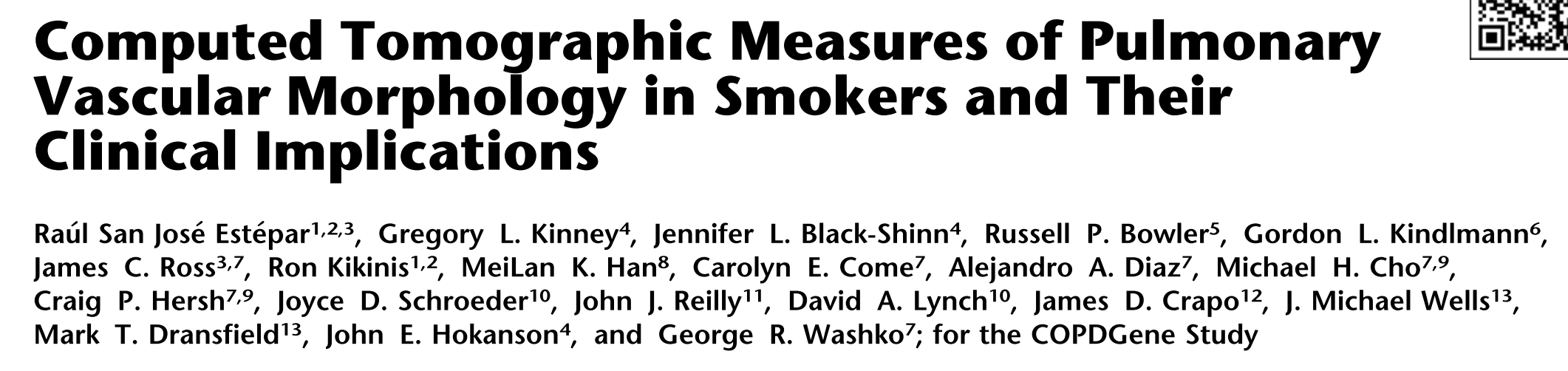 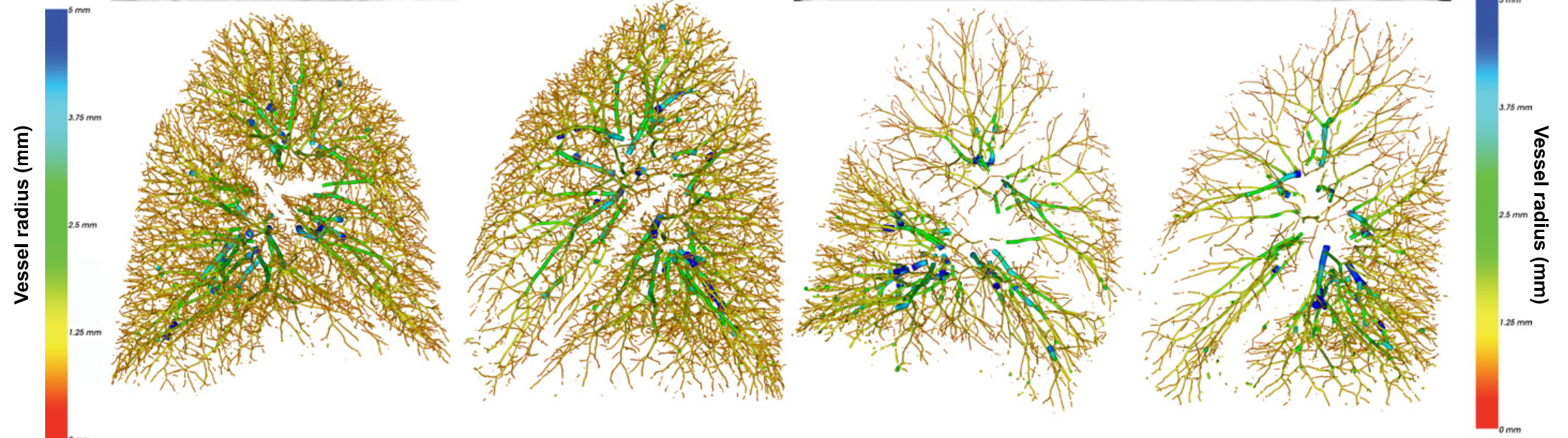 ~/cip_python/particles/vessel_particles.py
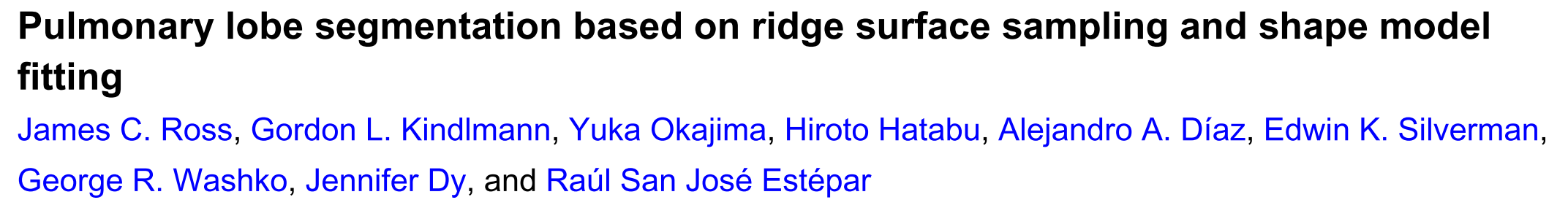 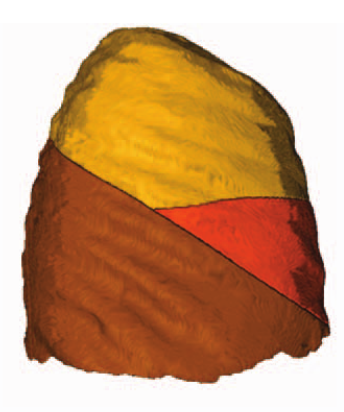 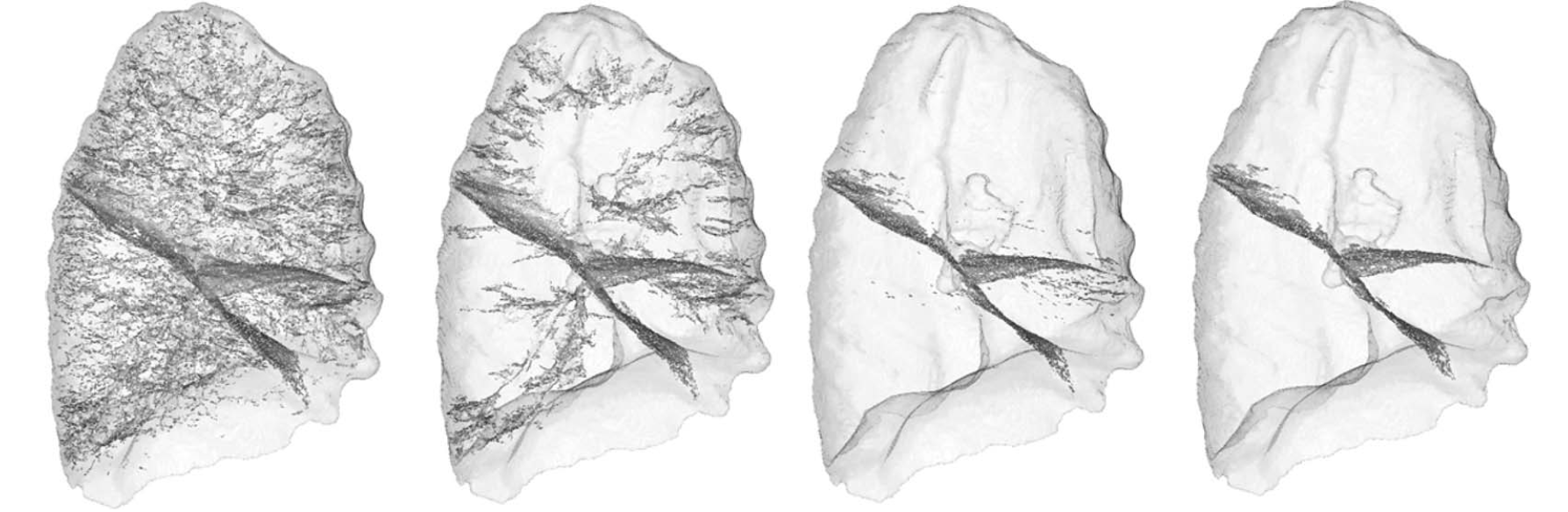 ~/CommandLineTools/GenerateLobeSurfaceModels
~/CommandLineTools/FilterFissureParticlesData
~/CommandLineTools/FitLobeSurfaceModelsToParticleData
~/CommandLineTools/ClassifyFissureParticles
~/CommandLineTools/SegmentLobeLobes
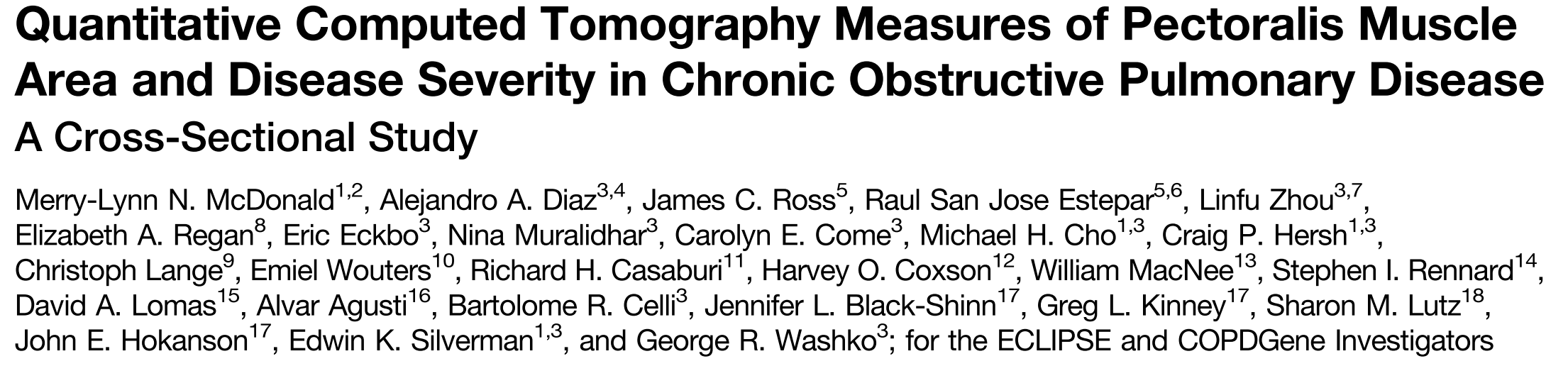 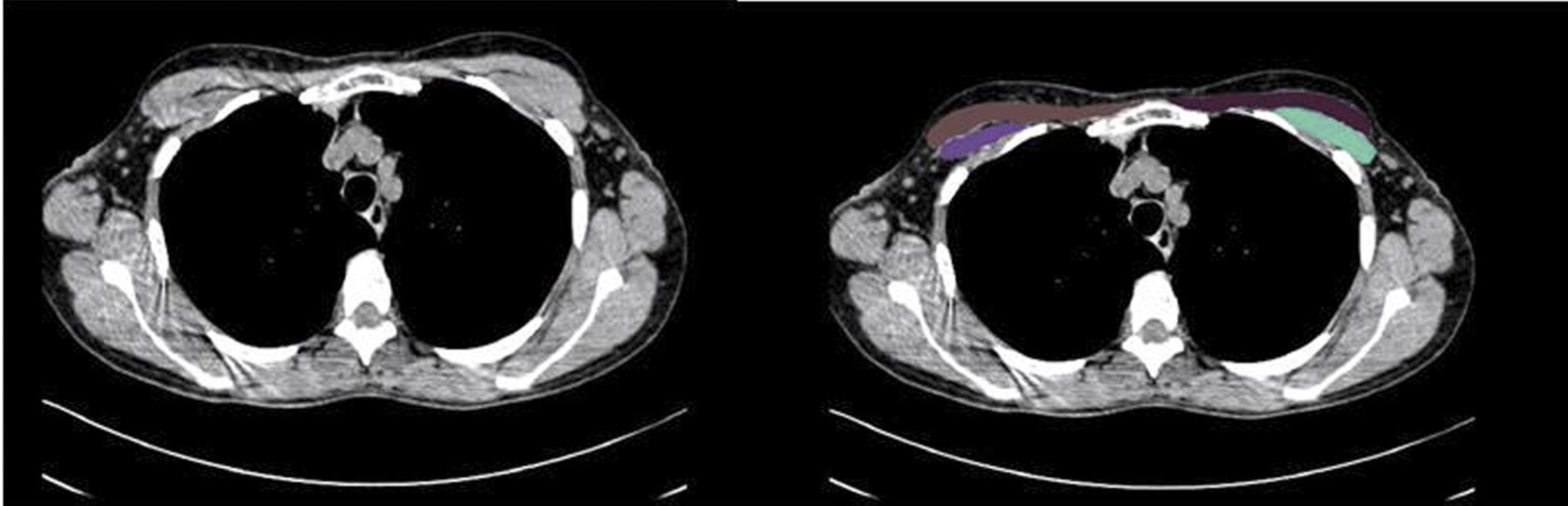 ~/cip_python/phenotypes/body_composition_phenotypes.py